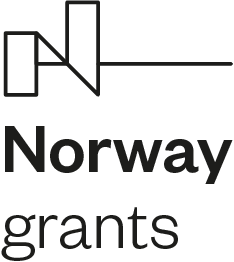 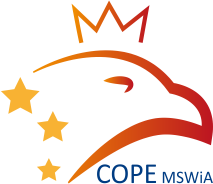 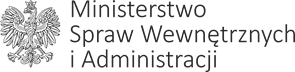 NMF 2014-2021Program sprawy wewnętrzne
Procedura naboru wniosków


www.eog.gov.pl
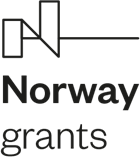 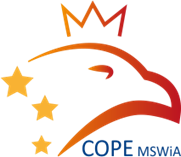 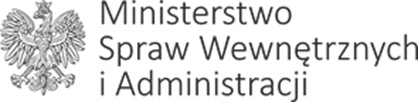 Procedura naboru wniosków - wniosek aplikacyjny

Wniosek aplikacyjny składany jest na odpowiednim wzorze – Załącznik nr 1 do Ogłoszenia o naborze (w innym przypadku zostanie wykluczony z oceny) w języku polskim w:

  2 egzemplarzach w formie pisemnej (w postaci papierowej) i postaci elektronicznej osobiście lub 	nadany pocztą/kurierem na adres siedziby COPE MSWiA: 

	Centrum Obsługi Projektów Europejskich Ministerstwa Spraw Wewnętrznych i Administracji, 
	ul. Puławska 99a, 02-595 Warszawa 

b)	w formie elektronicznej poprzez platformę ePUAP na elektroniczną skrzynkę podawczą Centrum 	Obsługi Projektów Europejskich Ministerstwa Spraw Wewnętrznych i Administracji (adres: 	/COPEMSW/SkrytkaESP ). Wniosek musi zawierać podpis kwalifikowany osoby upoważnionej wraz z 	załączeniem oryginału lub kopii dokumentu poświadczającego umocowanie takiej osoby do 	reprezentowania wnioskodawcy.
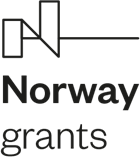 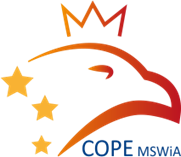 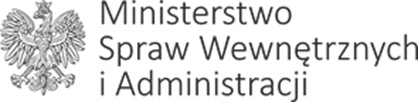 Procedura naboru wniosków – załączniki do wniosku

a)	kopia dokumentu potwierdzającego status prawny i kwalifikowalność wnioskodawcy*  
     	(np. statut w przypadku organizacji pozarządowej, akt ustanawiający organizację    	    
	międzynarodową, jej organ lub agencję w przypadku organizacji międzynarodowej, jej 	organu lub agencji);
b)   pełnomocnictwo dla podpisującego** (jeżeli dotyczy);
c)   list intencyjny lub umowa partnerska (w przypadku projektów realizowanych w partnerstwie);
d)   oświadczenia o niepodleganiu Wnioskodawcy (oraz ew. partnerów) wykluczeniu z możliwości     
       aplikowania o dofinansowanie – część wniosku aplikacyjnego;
e)	rozpoznanie rynku uzasadniające wysokość przyjętych w budżecie stawek – załącznik     	nieobligatoryjny (rozpoznanie przeprowadzone wśród minimum 3 podmiotów, nie 	wcześniej 	niż rok przed złożeniem wniosku aplikacyjnego)


*nie dotyczy sytuacji, gdy wnioskodawca będący jsfp został utworzony na postawie aktów prawnych publikowanych w dziennikach urzędowych. Nie dotyczy również sytuacji gdy dokument rejestracyjny jest dostępny w rejestrach publicznych
**nd sytuacji gdy dokument zawierający informację o reprezentacji prawnej wnioskodawcy jest dostępny w rejestrach publicznych
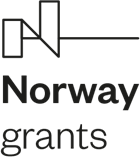 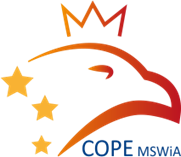 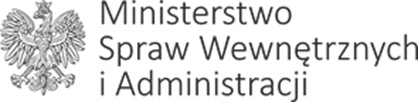 Termin składania wniosków:  do 14 lutego 2020 r. (do godziny 16.00) do COPE MSWiA.

Koperta/opakowanie z wnioskiem musi być oznaczona w następujący sposób:
NMF – Program „Sprawy wewnętrzne” – nabór wniosków w PA 20.

Za datę wpływu uznaje się:
datę nadania (datę stempla pocztowego) – wyłącznie w przypadku nadania w polskiej placówce pocztowej operatora wyznaczonego w rozumieniu ustawy z dnia 23 listopada 2012 r. – Prawo pocztowe (Dz. U. z 2018 r. poz. 2188, z późn. zm.), przy czym za złożone w terminie zostaną uznane wnioski, które wpłyną do siedziby COPE MSWiA, o której mowa powyżej, w ciągu 14 dni od terminu zakończenia naboru;
datę wpływu do siedziby COPE MSWiA – w przypadku złożenia osobiście, nadania za pośrednictwem innego operatora pocztowego niż operator wyznaczony, o którym mowa w pkt. 1 lub nadania kurierem;
datę wpływu na adres skrzynki podawczej COPE MSWiA – w przypadku przesłania wniosku platformą ePUAP.